Mixed Tenure Development: an obstacle to social housing? 


Tony Fahey
Professor of Social Policy (Emeritus), UCD

‘Raise the Roof: Homes for All’ ICTU conference, CWU Conference Centre
30 January 2019
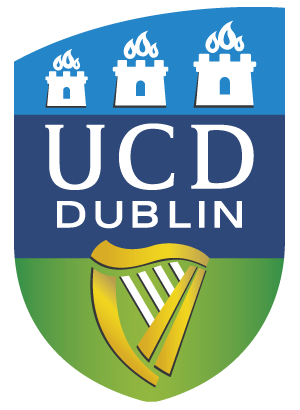 UCD School of Applied Social Studies
Scoil an Léinn Shóisialta Fheidhmeannaigh UCD
Mixed tenure development: a new orthodoxy
Early instance: Dublin Docklands Development Authority
Planning & Development Act 2000
Re-Building Ireland 2016: ‘Mixed tenure development on State lands’ (p. 50)
Mixed tenure as proxy for mixed income, mixed social class 
Leads to sustainable, inclusive, integrated neighbourhoods? Better for low-income households (social integration, good local services, employment, etc.) 
Rejects traditional large-scale single-tenure social housing:
 Stigma, ghettoisation, concentration of poverty, social exclusion
Doubts:
Unclear what mixed tenure means (pepper-potted, segmented, segregated)
Research evidence for positive social effects is weak/mixed
(e.g. E. Sautkina, L. Bond & A. Kearns (2012) ‘Mixed Evidence on Mixed Tenure Effects: Findings from a Systematic Review of UK Studies, 1995–2009’ Housing Studies, 27:6, 748-782
Carnegie, M. Norris, M. Byrne (2018) ‘Tenure mixing to combat public housing stigmatization: External beneﬁts, internal challenges and contextual inﬂuences in three Dublin neighborhoods’ Cities 89 (Sept) 
Can be difficult to sustain (e.g. Ballymun regeneration)
Can produce internal social divisions (‘internal stigmatization’)
Diverts attention from more important ingredients of successful neighbourhoods (e.g. good housing, facilities, social services) 
Reduces output of social housing
Public land diverted to private sector
Increases costs, reduces economies of scale: legal, planning, procurement, construction, management
Unjustified rejection of old large-scale models of social housing
The case for the old model:
Rapid, large-scale, economical housing provision, 1930s-1980s:
Reasonable quality, affordable rents, secure tenure
Large single-tenure local authority estates evolved into stable, socially integrated neighbourhoods, tied into the settled urban fabric (Crumlin, Cabra, Ballyfermot …)
The case of Tallaght West (Jobstown, Fettercairn, Killinarden & Brookfield) (based on forthcoming TW-CDI report on development of Tallaght West since 1970s)  
1979-1985: 4,300 new dwellings, 98% local authority (bigger than Mullingar & Tullamore combined)
Uninspired neighbourhood lay-outs, little-used open spaces
Poor local social services in early years, weak estate management
Hit by economic crisis of late 1980s: 50% unemployment rate in 1991
Problems with anti-social behaviour in 1980s & 1990s
Lone parents with dependent children half of all households by early 2000s
Yet …
Tallaght West has evolved into a stable, vibrant, expanding and upwardly mobile urban community
16,700 population in 1991  30,000 in 2016
Tenure mix: 50% owner occupation by 2002
Social mix: 
Managers/professionals: 6% in 1991, 20% in 2016
Higher education: 3% in 1991, 21% in 2016
Primary education: 40% in 1991, 17% in 2016
Resident satisfaction: majority (esp. among young people) regard it as a good place to live & a good place to rear children 
High demand housing: shown by vacancy rates, house prices, rents, social housing waiting lists
An ordinary, settled working class/lower middle class city district: socially sustainable urban development in action
Lessons for housing policy
Do not repeat mistakes of the past …
.. But DO repeat successes: large-scale social housig provision
Local authorities: did the job in the past
Can do it again now, only better
Scale & quality are essential
Tenure mixing is not: may have some benefits but impedes